Школа  методического  мастерства «Начало»«Моделирование методической работы в условиях современной ДОО».
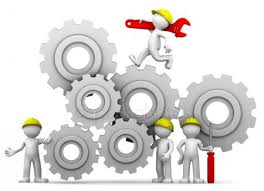 Руководитель – Литвинова Татьяна Валерьевна, 
методист МБУ ДПО «ИМЦ г.Юрги»
Методическая работа - это целостная, основанная на достижениях науки, передового опыта и анализе затруднений педагогов, система мероприятий, направленная на повышение мастерства каждого педагога, на обобщение и развитие творческого потенциала коллектива, на достижение оптимальных результатов образования и воспитания…..
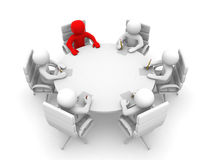 Задачи  методической работы
содействие повышению уровня педагогических знаний;
содействие повышению уровня педагогического мастерства, в том числе и педагогической техники;
содействие повышению уровня психологической осведомленности и готовности педагога;
содействие изучению и использованию в своей профессиональной деятельности современных педагогических технологий, методик, приемов и способов успешного обучения и воспитания;
содействие изучению и использованию на практике современных способов диагностирования детской успешности;
содействие поддержке педагогов, разрабатывающих и стремящихся к реализации авторских программ, пособий;
содействие формированию устойчивых профессиональных ценностей и взглядов;
содействие привитию вкуса, интереса и умения заниматься творческой деятельностью;
содействие созданию условий и привитию интереса к самообразованию;
содействие внедрению в практику работы педагогов основ научной организации труда.
Функции методической работы
I группа – функции, направленные на педагога, развитие его профессиональный компетенций и личностных качеств:
обогащение знаний каждого педагога (теоретических и практических);
развитие ценностных ориентаций педагогов;
развитие мотивов творческой деятельности воспитателя;
развитие устойчивых нравственных качеств педагогов;
развитие современного стиля педагогического мышления;
развитие педагогического мастерства;
развитие умений эмоционально-волевой саморегуляции (занятия по психологической разгрузке, работа по развитию эмоционального интеллекта).
II группа – функции, направленные на коллектив, развитие его творческого потенциала:

выработка единого педагогического кредо, общих ценностных ориентаций и традиций;
организация диагностики детей и педагогов;
экспертная оценка авторских программ, планов, пособий, созданных в коллективе;
выявление, изучение и распространение передового педагогического опыта;
приобщение коллектива к научно-исследовательской работе;
стимулирование творчества и инициативы (материальное и моральное);
анализ конкретных результатов учебно-воспитательного процесса.
III группа – функции, направленные на обновление образовательного процесса, на развитие социального партнерства и сетевого взаимодействия с ДОО с другими образовательными системами:

помощь в осмыслении требований социального заказа, нормативных документов, обеспечивающих деятельность ДОО;
внедрение достижений передового педагогического опыта;
внедрение научных достижений психологии и педагогики;
трансляция  за рамки ДОО опыта работы, созданного внутри коллектива.
Методическое сопровождение – это специально организованное систематическое взаимодействие старшего воспитателя и воспитателя (специалиста), направленное на оказание помощи педагогу в выборе путей решения задач и типичных проблем, возникающих в ситуации реальной педагогической деятельности, с учетом его 
профессионального и жизненного опыта.
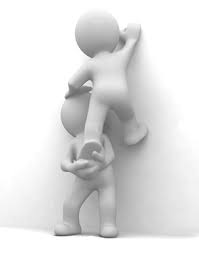 СОДЕРЖАНИЕ  НАПРАВЛЕНИЙ  МЕТОДИЧЕСКОГО СОПРОВОЖДЕНИЯ В ДОШКОЛЬНОЙ ОБРАЗОВАТЕЛЬНОЙ  ОРГАНИЗАЦИИ
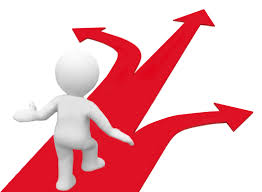 Организационно-методическое направление
Информационно-методической направление
Учебно-методическое направление
Научно-методическое направление
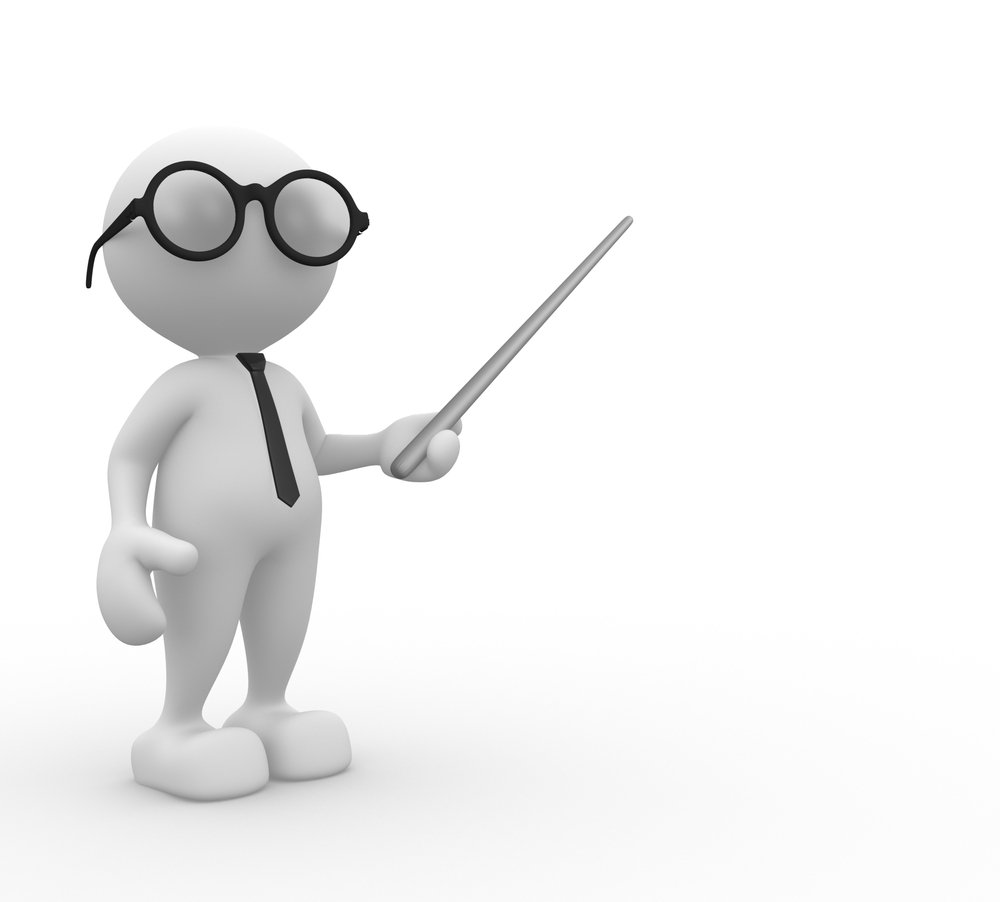 Организационно-методическое  направление
Планирование, организация и координация методической работы педагогического коллектива;
Планирование и организация конкурсов профессионального мастерства;
Планирование и организация аттестации педагогических и руководящих работников;
Планирование и организация работы с молодыми специалистами, начинающими педагогами;
Планирование и организация творческих конкурсов, фестивалей, выставок воспитанников;
Планирование и организация диагностики профессиональной деятельности и профессиональной компетентности, профессиональных затруднений, творческих способностей и возможностей педагогов.
Информационно-методическое направление
Информационное и программно-техническое сопровождение деятельности работников ДОО;
Создание банка данных, диагностических методик, отслеживающих профессиональные и личностные компетенции педагогических работников ДОО;
Создание банка данных о педагогических работниках;
Создание единого  пространства через сетевое взаимодействие субъектов образовательных отношений;
Ознакомление педагогических работников с нормативной, правовой и рекомендательной документацией, с новинками педагогической, психологической, методической и научно-популярной и литературы на бумажных и электронных носителях;
Информирование педагогических работников о новых направлениях развития образования, о содержании образовательных программ, новых учебно-методических комплексах, видеоматериалах, рекомендациях, нормативных, локальных актах;
Участие в разработке методических и информационных материалов, диагностике, прогнозировании и планировании подготовки, переподготовки и повышения квалификации руководителей и педагогических работников ДОО, оказание им информационно-методической помощи в непрерывном образовании;
Ознакомление педагогических и руководящих работников ДОО с опытом инновационной деятельности ДОО и педагогов области, региона;
Изучение, обобщение и технологическое описание (инновационного, актуального) педагогического опыта педагогических работников, опыта образовательного учреждения;
Изучение запросов, методическое сопровождение и оказание практической помощи молодым специалистам, педагогическим и руководящим работникам в период подготовки к аттестации, в межаттестационный и межкурсовой периоды (написание заявления, оформление материалов творческого отчета, опытно-экспериментальных разработок и др.);
Создание единого информационного пространства ДОО (единая информационная сеть, редакционно-издательская деятельность).
Учебно-методическое направление
Разработка учебно-методических материалов (программ, методических рекомендаций, указаний и разработок);
Организация и проведение обучения по информационным технологиям для педагогических и руководящих работников;
Консультативная помощь педагогам по разработке учебно-методического обеспечения ФГОС ДО;
Создание системы методических услуг в соответствии с потребностями руководителей и педагогов по основным направлениям модернизации образования.
Научно-методическое направление
Научно-методическое сопровождение инновационных процессов в ДОО;
Научно-методическая помощь в разработке инновационной программы развития ДОО;
Организация рецензирования и подготовки к утверждению учебно-методической документации, пособий (учебных, учебно-методических и др.), дидактических материалов;
Разработка критериев для экспертизы материалов конкурса методических разработок, профессионального мастерства;
Экспертиза конкурсных материалов;
Экспертиза программной документации;
Осуществление внутренней и организация внешней экспертизы методической продукции;
Включение в работу педагогов элементов научного исследования;
Анализ и обобщение результатов экспериментальной и инновационной работы ДОО;
Организация работы по научно-методическому обеспечению содержания образования;
Научно-методическая помощь педагогам в разработке авторских программ, элективных курсов;
Проведение научно-практических конференций для педагогов и родителей воспитанников;
Мотивация и стимулирование педагогов к научно-исследовательской деятельности;
Организация работы временных творческих коллективов;
Осуществление мониторинга качества образования;
Организация методического сопровождения ранней профориентации воспитанников.
НОРМАТИВНО - ОРГАНИЗАЦИОННОЕ  ОБЕСПЕЧЕНИЕ МЕТОДИЧЕСКОЙ РАБОТЫ
 В ДОШКОЛЬНОЙ ОБРАЗОВАТЕЛЬНОЙ  ОРГАНИЗАЦИИ
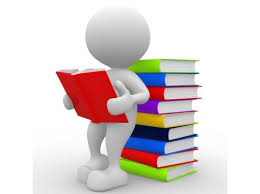 1. Локальные нормативные акты, обязательные для разработки в дошкольных образовательных организациях (ДОО):
2. Вопросы, которые в обязательном порядке должны быть урегулированы нормами локальных нормативных актов дошкольных образовательных организациях (ДОО):
3. Локальные нормативные акты, рекомендуемые для разработки в ДОО  с целью оптимизации образовательной деятельности: